GGIE
Glass to Glass Internet Ecosystem
(Glass of Creation to Glass of Viewing)
Oct 27, 2014
Glenn Deen – glenn.deen@nbcuni.com
Trends Behind This Idea
Digital video is dependent on many orgs and their parts of the glass to glass ecosystem
W3C, IETF, SMPTE, CEA, MPEG, IEEE, ATSC
Consortia (EIDR)  and companies
Each focuses on their scope and hope that others are seeing the same big-picture
-> liaisons  help coordinate, but it’s slow and piecemeal
 
Digital content is reaching a scaling wall where simply adding new capacity to the Internet isn’t enough to meet continuing growth
Growth in # of users
Growth in # of devices
Growth in # of markets
Growth in bandwidth and low-latency requirements

Cross-Migration of professional tools and abilities to personal video makers
Cameras, Editing Tools,  Asset Management,  Streaming Services, Displays 
Hard to tell well done amateur content from professional work
Content Delivery is getting much more Complex
Television Circa 1994
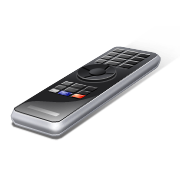 IR
IR
Remote Control
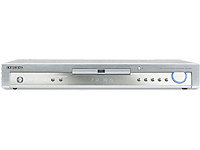 Composite
Component
Coax
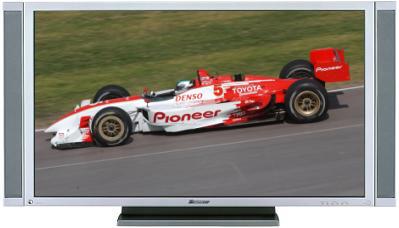 NTSC, NTSC-J, PAL, SECAM
VCR
OTT Television Circa 2014
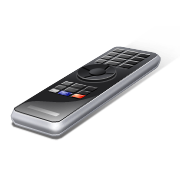 Internet
IR/RF
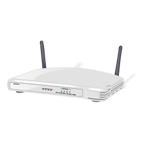 Remote Control
Wi-Fi
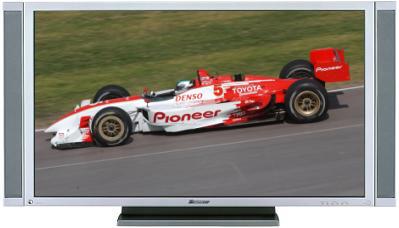 HDMI
Ethernet
Wi-Fi
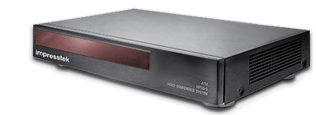 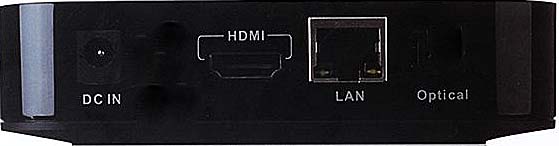 S/PDIF
Modem
Router/AP
OTT STB/Dongle
Standards Circa 1994
Connectivity
Component: EIA-770.1 (analog NTSC typically using 3 wires - YPBPR)
Composite: EIA/RS-170A (analog baseband NTSC composite video)
Coax: 75 ohm modulated RF NTSC
Remote Control: IR - Proprietary
Encoding
NTSC: Broadcast standard for analog TV
NTSC-J: Broadcast standards for analog TV in Japan
PAL: Broadcast standard for analog 625 line/50 Hz systems  used  in  most of Europe  and parts of Asia, South America and elsewhere
SECAM: Broadcast standards for analog TV originating  in France but used in other areas as well.
A Few of Standards Circa 2014
Connectivity
HDMI: CEA 861-F
CEC (Consumer Electronics Control)
ARC (Audio Return Channel)
HEC (HDMI Ethernet Channel
HDCP: High Definition Content Protection (over HDMI)
Wi-Fi: IEEE 802.11a/b/g/n/e…
Ethernet: IEEE 802.3
S/PIDF (Optical Port): IEC 60958 type II 
Remote Control
IR: RC-5/6 (Philips); NEC; proprietary
RF: RF4CE (ZigBee), Bluetooth LE; low power Wi-Fi
Network & Transport
IPv4/IPv6
IP Multicast
TCP
UDP
HTTP/HTTPS
HTML
HTTP progressive download
MPEG Dash/CFF
HLS streaming Apple)
Smooth Streaming (Microsoft)
HDS steaming (Adobe)
RCSP
DivX Plus Streaming technology
ASF
MPEG-2 TS
MPEG2-PS
HTML5 
RTSP
RTCP
RTP
TLS
WebRTC
+DLNA
UPnP
Audio Codecs
MP3
MP2
AAC
AC-3 (Dolby Digital)
Dolby TrueHD
DTS
Video Codecs
MPEG-1: ISO/IEC 11172
MPEG-2: H.262 (used by ATSC digital broadcast)
MPEG-4: H.264 
HEVC: H.265
WMV3
VC-1
Flash
Content Identification
EIDR
Others
CEA-708B: Closed Captioning
TTML10 (W3C): Closed Captioning
Exploding Video Data
8k Ultra-HDTV
7680 x 4320
120 fps?
80-200 Mbps
4k Ultra-HDTV
3840 x 2160
60 fps
20-40 Mbps
Full HDTV
1920 x 1080
30 fps
4-8 Mbps
HDTV
1280 x 720
60 fps
2-4 Mbps
Today
SD -> HD -> 4K -> 8K
4 x 4 x 4 x 4 x 4 = 256x
QVGA
320 x 240
10-15 fps
500 kbps
VGA/SDTV
640 x 480
30 fps
1-2 Mbps
Houston, We Have a Scaling Problem
Digital Video growth consumes all new bandwidth thrown at it
And will likely continue to do so for years to come

Each jump in resolution is a 4X jump data
SD x4 = HD x4 = 4K x4 = 8K = 256x today’s SD
4K expected to add more color and HDR 

Constant growth of new devices
2009 OTT video – 1 PC per home watching compressed SD
2014 OTT video – 4, 5, even 6 devices per home streaming HD
2020 OTT video - ??

Constant growth of new users
Internet circa 2014 has 2.5 Billion Users 
The next 4.5 Billion are coming soon
--> Depending on how you do the math we might be behind by 256x-1024x  
      (and don’t forget adding 200% more users)
Example Use Case #1
Edge Device Selects best source for digital content delivery

Elements:
Device identifies the digital content it is playing via any of
Container metadata
Imbedded Content ID in content watermark
fingerprint match of the content & lookup of Content ID
Device uses Content ID to locate sources which can provide the content
Content Distribution Services advertise Content IDs for content they offer
Device dynamically selects the source to obtain the content from
GAP Issues:
Identifying the device to the service
Authorizing the device & service
Migrating access across distributed services
Example Use Case #2
Edge Device offers content to other devices  (edge device-device delivery)

Elements
A device holds content identified by a Content ID
Device advertises the Content ID for content that it offers to other devices
Well defined URI name space for advertising availability

 GAP Issues:
Different Codec / Resolution Requirements
What to do when the device doesn’t hold some segments that are needed. 
Privacy  
Device-Device identification/authorizations
High Level Goal
Help Improve the state of the art in open standards for both professional and non-professional digital video focusing on all phases of the digital video life cycle:    

			Capture-Edit-Package-Distribute-Find-Watch

Not an new SDO!   Focus is on identifying work for existing SDO’s Standards

Possible examples:
Enable identification of content via unique ids (SMPTE, W3C, IETF)
Enable devices and services to use content ids and metadata to make smart access and delivery choices – best quality video & best network usage (W3C,IETF)
Feed back edge activity to delivery services so they can make better staging/positioning choices for content (IETF)
Enable creation-storage-edit-distribute cycle to use content ID and metadata in workflow (W3C, SMPTE…)_
Well defined URI’s for locating metadata and resources (W3C, IETF)
What’s in scope & out
In Scope: 
All content levels: Personal – Prosumer – Professional
GGIE will look from Glass to Glass – whole ecosystem not just the Web
Content Workflows: Capture, Edit, Distribute, Discover, View
Focus Areas: 
	Scalability, Content Identification, Metadata, User Identity, Privacy

Out of Scope
Non-Internet Delivery (discs/drives/Flash memory/OTA/Cable)
Codecs/Encoding selection & development
Encryption specification (whether for protection or privacy)
Legal Topics
DRM
Use Cases Only: What it work like, not how to do it
No IP/Technology submissions please
GGIE Outputs
Use Cases & GAP analysis of missing elements by SDO’s 
   Interested parties then take the outputs to SDOs and address missing features
       W3C, IETF, SMPTE, IEEE, CEA – wherever the missing element fits best
Potential Examples:

Use case features a device identifying the content it is playing back and the edge device making smart access choices

GAP Results:

1.Need an API that would allow an application to identify the playing content – could extract from the content container, from the content via watermark or via fingerprint 

2. Need a standardized URN to refer to an digital content asset

3. Need standardized name spaces and content identifiers registries
GGIE Current Status
Supporters who see it as valuable and want to contribute 
Organized F2F – London March 2014 at end of IETF89
WebEx meetings 
Mailing list hosted by ISOC

 GGIE needs an organizational home such as W3C
Enable participants to work together
Provide legal framework & IP rules 
Creating a new org would be painful and expensive
Next Step?
Contact Info:  Glenn.Deen@NBCUNI.COM